Samverkan inom Region Norrbotten
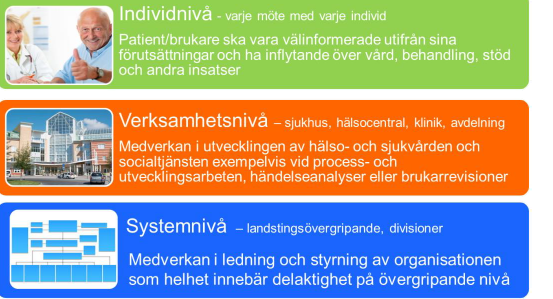 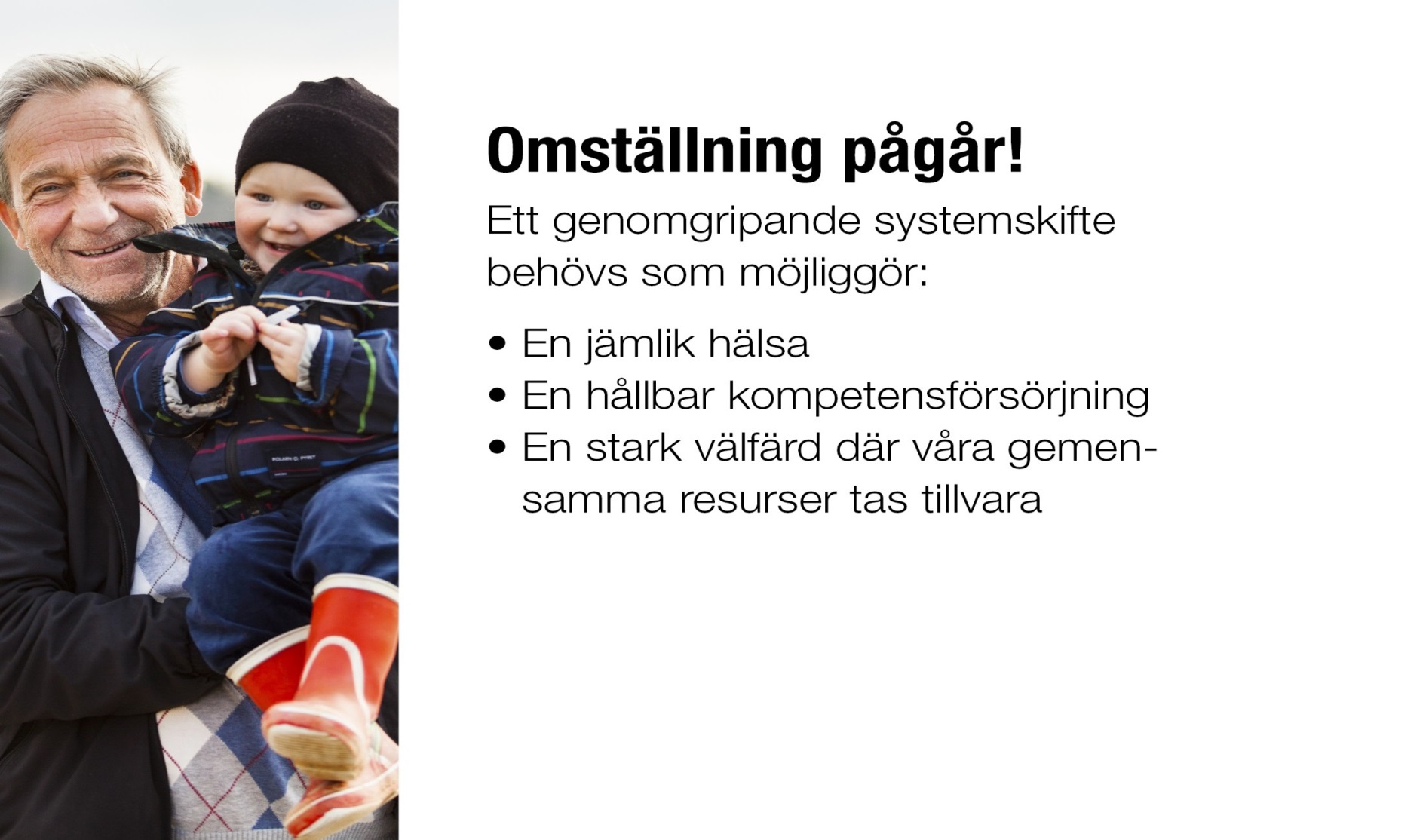 [Speaker Notes: Nationell omställning pågår]
Samordnad utveckling för god och nära vård
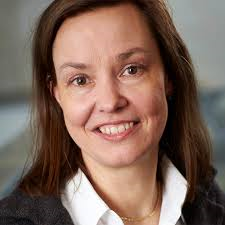 Särskild utredare: Anna Nergårdh
Utgångpunkt: Effektiv vård (SOU 2016:2)
Tillägg: 
Samordna vårdinsatser för patienter med omfattande och   komplexa vårdbehov. Bättre samarbete mellan kommuner och landsting samt olika vårdgivare.
Vid behov :patientkontrakt
Slutbetänkande: mars 2020
Högt insjuknade i sjukdomar som går att förebygga
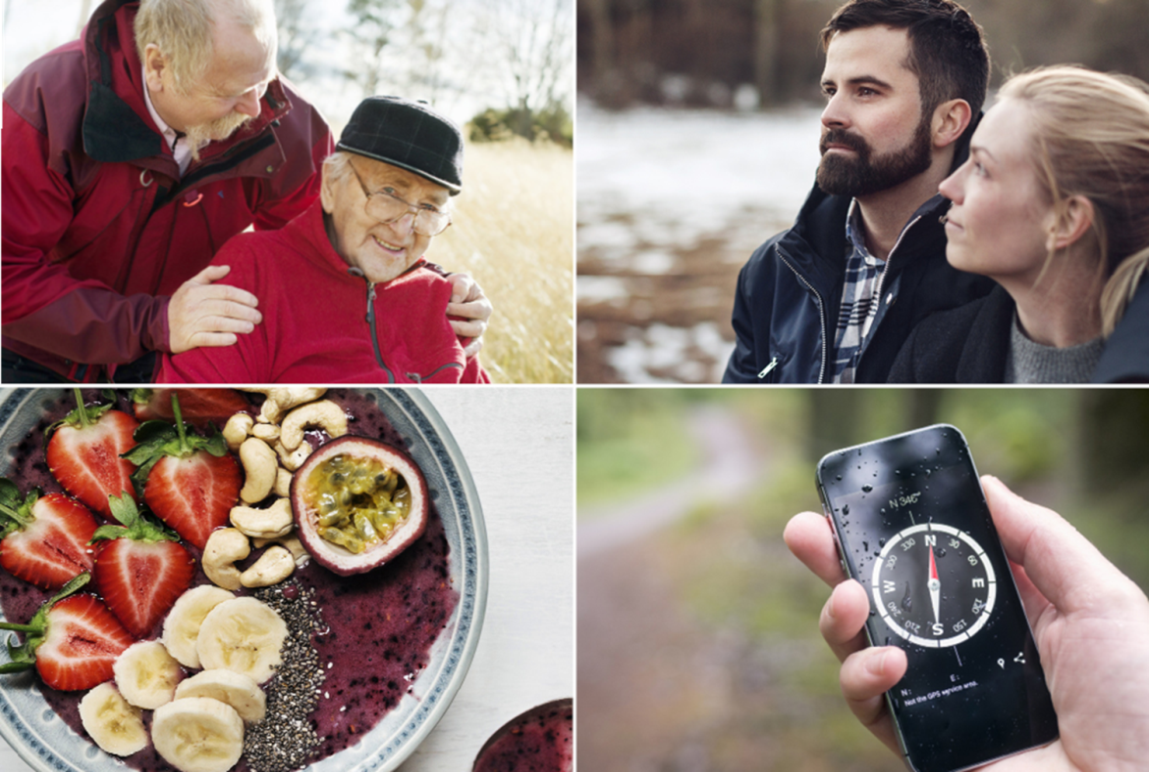 [Speaker Notes: Strategi Vägen till framtidens hälsa och vård år 2035.

Strategin tar sin utgångspunkt i Patientlagens syfte att stärka och tydliggöra patientens ställning samt att främja patientens integritet, självbestämmande och delaktighet. Strategin utgår även från Hälso- och sjukvårdslagen med målet om en god hälsa och en vård på lika villkor för hela befolkningen. I lagen tydliggörs att hälso- och sjukvården ska arbeta för att förebygga ohälsa och ska vara organiserad så att den främjar kostnadseffektivitet.]
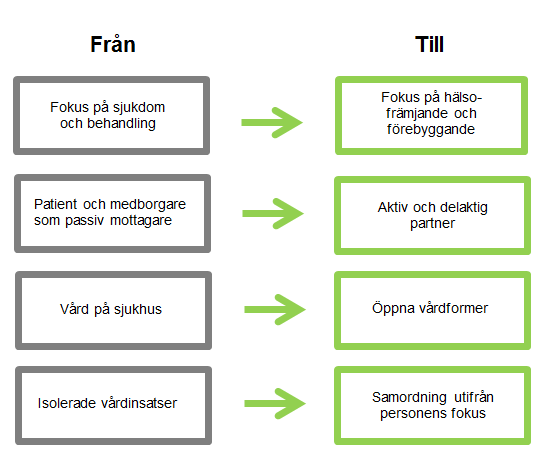 Vägen dit- prioriterade områden
Ledarskap/ medarbetarskap 
Gemensam övertygelse om målet
Ledarskap som visar riktning
Berättelsens kraft
Kompetensförsörjning
Kompetensförsörjning och förändrade yrkesroller
Arbetssätt / Digitalisering
Patienter och närstående som medskapare
Kunskapsorientering
Samverka för samordnad vård
Nya tjänster och nya arbetssätt
Från några till alla
Idag har Region NorrbottenRegionövergripande PatientrådSystematisknivå, Verksamhetsnivå
Tillgänglighetsrådet Länspensionärsrådet
 Inom varje närsjukvårdområde 
Verksamhetsfrågor
Fungerar olika ute i länet, ingen gemensam struktur
Vilka frågor ska behandlas på de olika nivåerna?
[Speaker Notes: Vi som organisation är redo att tänka nytt. Ambitionen är att ta nya kliv på ”obruten” mark. Patientråden är en byggsten tillsammans med andra byggstenar tex levande bibliotek, patientpaneler ect.
Hur ska tillsammans använda den kunskap vi har? 
Vilken ska skillnaden vara mellan de olika nivåerna, systemnivå och verksamhetsnivå? 
Vilka frågor behandlas på de olika nivåerna?
Vi behöver hämta inspiration internationellt. Hur arbetar man i övriga landet? Goda exempel?]
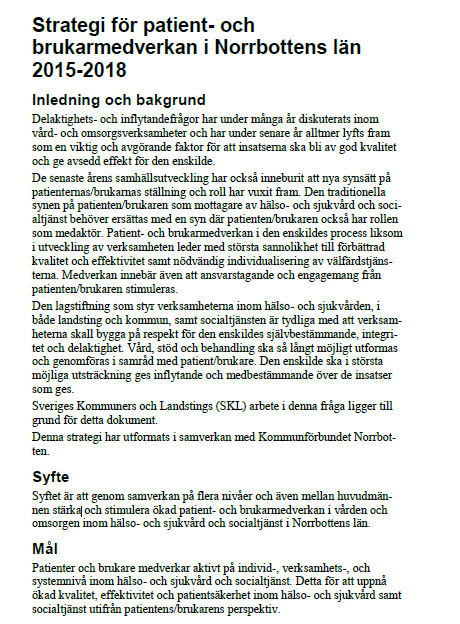 [Speaker Notes: Revidering av Strategin är påbörjad i tillsammans med Norrbottens kommuner och representanter från patient- och brukarorganisationerna.]
Patient och brukarmedverkanArbetsgrupp
Lisbeth Larsson lisbet.larsson@pronew.se
Ragna Rönnbäck ragna.ronnback@outlook.com
Maritha Henriksson marithahenriksson@hotmail.com
Peter Ingelund NSPH reddan66@hotmail.se
Ulla Öhman PRO ullohm@gmail.com
Karin Sundbaum SRF karin.sundbaum@srfnorrbotten.se
Sammankallande: 
Helena Asklund Norrbottens kommuner helena.asklund@kfbd.se
Åsa Heikkilä Region Norrbotten asa.heikkila@norrbotten.se

Länssjukvården Annika Green annika.green@norrbotten.se
Närsjukvården Karina Flodström karina.flodstrom@norrbotten.se
Norrbottens kommuner namn Benitha Eliasson benitha.eliasson@kfbd.se
Patientråd på systemnivå-Verksamhetsnivå
Arbeta strategiskt med hälso- och sjukvårdsfrågor ur ett bredare perspektiv. Hur?
Lyfta in perspektivet barn och ungdomar?

Patient- brukarmedverkan på riktigt
[Speaker Notes: Vi som organisation är redo att tänka nytt. Vår ambition är att ta nya kliv på obruten mark. Patientråd ses som en byggsten tillsammans med andra byggstenar tex levande bibliotek, patientpanel ect.
Hur ska tillsammans använda kunskapen och erfarenheten?
Vi behöver hämta inspiration nationellt.
Vilken ska skillnaden vara mellan systemnivå och verksamhetsnivå? 
Vilka frågor behandlas på de olika nivåerna?]
Viktigt inspel från er!
Om vi tänker helt nytt inför framtiden. 

WORKSHOP 10:00-16:00
[Speaker Notes: Ett oskrivet blad

Inspiration, goda exempel, gruppdiskussion.

Tillsammans med utvecklingsenheten.]